Fonds Lucien Carlier (1593)
Fonds USC Grâce-Berleur (265129)
June 16 2009 at 4:06:51
Fonds Roland Brulmans (265136)
June 16 2009 at 4:06:55
Fonds Jean Nihon (265154)
June 16 2009 at 4:06:38
Fonds Fédération liégeoise du POB/PSB/PS (265164)
June 16 2009 at 4:06:10
Fédération verviétoise du Parti socialiste   (265201)
June 17 2009 at 8:06:37
Fonds FMSS/Solidaris (265203)
June 17 2009 at 9:06:47
Fonds Femmes prévoyantes socialistes (265208)
June 17 2009 at 9:06:56
Fonds "Fonds de solidarité Truffaut-Delbrouck" (265211)
June 17 2009 at 9:06:29
Fonds André Cools (265249)
June 17 2009 at 10:06:56
Fonds Claude Dejardin (265254)
June 17 2009 at 10:06:01
Fonds Georges Dejardin (265256)
June 17 2009 at 10:06:57
Fonds Elisa Devlieger (265285)
June 17 2009 at 10:06:01
Fonds Jean-Pierre Digneffe (265288)
June 17 2009 at 11:06:04
Fonds Alex Fontaine-Borguet (265293)
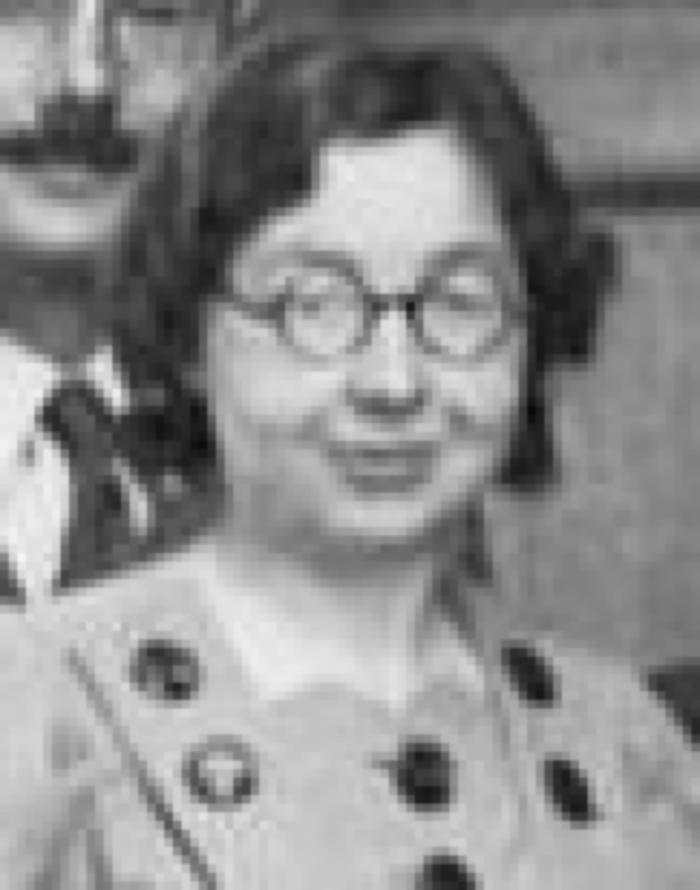 June 17 2009 at 11:06:37
Fonds Hoebrechts (265313)
June 17 2009 at 11:06:16
Fonds Mathieu Kisselstein (265317)
June 17 2009 at 11:06:03
Fonds Alphonse Lapaille (265324)
June 17 2009 at 11:06:54
Fonds Christian Léonet (265329)
June 17 2009 at 12:06:10
Fonds Gilbert Mottard (265364)
June 17 2009 at 1:06:54
Fonds Gaston Paque (265365)
June 17 2009 at 1:06:12
Fonds Hubert Rassart (265368)
June 17 2009 at 1:06:31
Exposition internationale de l'eau (Liège 1939) (265376)
June 17 2009 at 2:06:54
Fonds Réné Van Santbergen (265880)
June 18 2009 at 3:06:28
Fonds Irène et Georges Vrancken (265881)
June 18 2009 at 3:06:04
Fonds Christiane Wéry (265883)
June 18 2009 at 3:06:27
Fonds Jacques Yerna (265884)
June 18 2009 at 3:06:34
Collection chansons (265889)
June 18 2009 at 4:06:37
Collection gadgets et objets (265890)
June 18 2009 at 4:06:44
Collection photos (265894)
June 18 2009 at 4:06:46
Collection électorale (266699)
June 24 2009 at 4:06:16
Fonds Georges Truffaut (269465)
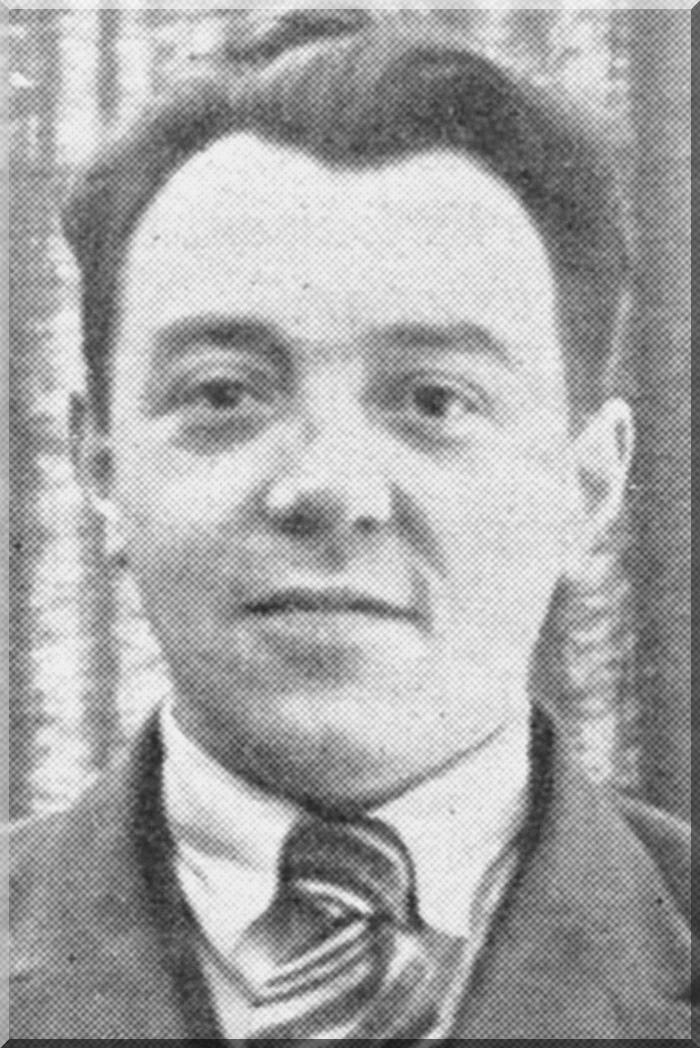 July 6 2009 at 3:07:01
Ce qu'il faut savoir du Ministère des communications, postes, télégraphes et téléphones (286738)
August 27 2009 at 11:08:43
Un géant de la Résistance : Walthère Dewé (313914)
December 7 2009 at 11:12:42
Henri Simonet, le bon usage du pouvoir (316002)
December 14 2009 at 3:12:19
Essai sur l'histoire de la pensée et des doctrines économiques. T. 1 De Montchrétien à Marx (321287)
January 21 2010 at 9:01:45
Révolution en Allemagne : 1917-1923 (322542)
January 26 2010 at 2:01:24
Karl Marx, Friedrich Engels : Essai biographique (322820)
January 26 2010 at 4:01:54
La grande expérience : La science et la technique au service de la Deuxième Décennie des Nations Unies pour le développement (326557)
February 11 2010 at 1:02:41
L'aide au développement, obligation morale ? (326559)
February 11 2010 at 1:02:41
Le processus du développement (326561)
February 11 2010 at 1:02:41
Dimensions sociales du développement (326562)
February 11 2010 at 1:02:41
Proche-Orient : la guerre de demain ? (326585)
February 11 2010 at 1:02:41
Les cinq communismes : Russe-Yougoslave-Chinois-Tchèque-Cubain (326647)
February 11 2010 at 1:02:41
Les origines du gauchisme (326667)
February 11 2010 at 1:02:41
Les idéologies dans le monde actuel (326669)
February 11 2010 at 1:02:41
Les partis politiques : essai sur les tendances oligarchiques des démocraties (326734)
February 11 2010 at 1:02:42
La mortalité infantile en Belgique (326748)
February 11 2010 at 1:02:42
L'opinion publique belge : le Parlement, l'Europe, les finances publiques, la politique culturelle : XXXI ème semaine sociale universitaire. (326792)
February 11 2010 at 1:02:42
Droits, responsabilités, études, carrière à 18 ans (326878)
February 11 2010 at 1:02:42
Le Monde de l'Islam (326954)
February 11 2010 at 1:02:42
Les maladies de l'environnement : La France en saccage (326980)
February 11 2010 at 1:02:42
Le rôle des pouvoirs locaux en matière de sauvegarde de la nature et de l'environnement (326992)
February 11 2010 at 1:02:42
Les communes au seuil du troisième âge ? : discours d'ouverture prononçé par Monsieur Gilbert Mottard, gouverneur de la Province de Liège, le 16/11/1971 (327125)
February 11 2010 at 1:02:43
Défis de la société industrielle (327158)
February 11 2010 at 1:02:43
Quelle Wallonie ? Quel socialisme ? : les bases d'un rassemblement des progressistes (327179)
February 11 2010 at 1:02:43
Oeuvres choisies. Tome 2 (327280)
February 11 2010 at 1:02:43
Oeuvres choisies. Tome 3 (327281)
February 11 2010 at 1:02:43
Culture et démocratie socialiste : sur la politique culturelle hongroise (327294)
February 11 2010 at 1:02:43
Eurospace : l'Europe et l'Espace : bilan et perspectives (327489)
February 11 2010 at 1:02:44
Antiquités Egyptiennes et Verres du Proche-Orient ancien des Musées Curtius et du Verre de Liège (327646)
February 11 2010 at 1:02:44
Le secret d'Adam (327845)
February 11 2010 at 1:02:45
La Révolution mondiale : l'histoire du Komintern (1919-1943) racontée par l'un de ses principaux témoins (327968)
February 11 2010 at 1:02:46
Les méthodes des sciences humaines dans l'entreprise (328069)
February 11 2010 at 1:02:46
L'Université belge : du pari au défi (328400)
February 11 2010 at 1:02:47
Rome (328416)
February 11 2010 at 1:02:47
Pourquoi l'épouser ? Et autres essais (328447)
February 11 2010 at 1:02:47
Préparons de nouvelles victoires (328625)
February 11 2010 at 1:02:48
Actualité du Socialisme (328693)
February 11 2010 at 1:02:48
Le socialisme réformiste (328702)
February 11 2010 at 1:02:48
Code électoral général (328745)
February 11 2010 at 1:02:48
Les élections législatives et provinciales : opérations électorales : Instructions pour témoins (328754)
February 11 2010 at 1:02:48
Collection Documents audiovisuels (340606)
March 17 2010 at 11:03:29
Elections communales du 11 octobre 1970 : résultats, comparaison (405081)
October 19 2010 at 2:10:13
Fonds Marcel Lantin (407950)
November 8 2010 at 10:11:33
Fonds Paul Bolland (415264)
December 2 2010 at 3:12:20
Collection périodiques (449145)
January 10 2011 at 11:01:49
Fonds d'archives d'institutions (526008)
February 18 2011 at 11:02:36
Collection Dossiers biographiques (538106)
February 25 2011 at 10:02:16
La race et les préjugés : année internationale de lutte contre le racisme (716789)
May 18 2011 at 12:05:56
Dossier Robert Hallez (736905)
May 27 2011 at 2:05:12
Hubert Lapaille (764945)
June 15 2011 at 2:06:15
Divers (765125)
June 15 2011 at 2:06:24
Province de Liège : population et emploi en 1980 (769025)
June 16 2011 at 1:06:31
Littérature et révolution (801345)
June 28 2011 at 12:06:55
Discours prononcé au Sénat par M. Fernand Dehousse, [...] (821206)
July 8 2011 at 9:07:55
La Wallonie devant l'autonomie culturelle : discours prononcé au Sénat de Belgique. Suivi du texte des lois du 3 juillet 1971 (groupes linguistiques) et du 21 juillet 1971 (Conseils culturelles) (821286)
July 8 2011 at 9:07:59
Les socialistes de l'utopie (899910)
August 18 2011 at 10:08:54
Les perspectives de la lutte des classes en Belgique : l'action des communistes gage d'unité et de victoires pour tout le mouvement ouvrier (960045)
September 2 2011 at 2:09:25
Indemnisation des dermatoses professionnelles (1029873)
October 6 2011 at 11:10:28
Saturnisme professionnel et expertise de laboratoire (1029885)
October 6 2011 at 11:10:02
Reconquête de l'espoir (1069729)
October 19 2011 at 3:10:44
L'environnement (1074705)
October 24 2011 at 9:10:10
L'an 40 : la Belgique occupé (1075305)
October 24 2011 at 10:10:01
D'Aristote à Darwin et retour : essai sur quelques constantes de la biophilosophie (1096305)
October 26 2011 at 3:10:57
La création culturelle dans la société moderne (1118025)
November 3 2011 at 4:11:30
Les francs-maçons (1150765)
November 15 2011 at 11:11:15
Carlo Bronne (1166493)
November 18 2011 at 10:11:09
Ethique et condition humaine (1170347)
November 24 2011 at 1:11:48
Fonds Juliette Vidal (1245365)
December 22 2011 at 2:12:08
Etudes sur les classes sociales (1250028)
January 2 2012 at 4:01:16
Femmes prévoyantes socialistes (1273905)
January 9 2012 at 3:01:44
Politique familiale (1274106)
January 9 2012 at 3:01:54
Avortement (1274205)
January 9 2012 at 3:01:06
Femmes et travail (1274265)
January 9 2012 at 3:01:59
Pension et aménagement du territoire (1274366)
January 9 2012 at 3:01:21
Protection du consommateur (1274505)
January 9 2012 at 3:01:07
Pacifisme et internationalisme (1274566)
January 9 2012 at 3:01:08
Socialisme et vie politique (1274625)
January 9 2012 at 3:01:38
Comptes-rendus, conférences, congrès, discours, lois, rapports (1275005)
January 9 2012 at 4:01:49
Rapports (1275105)
January 9 2012 at 4:01:28
Périodiques isolés (1275405)
January 9 2012 at 4:01:20
Fédéralisme et communautés éthniques (1297587)
January 16 2012 at 11:01:07
Gaston Eyskens : le scepticisme qui soulève les montagne (1303205)
January 17 2012 at 4:01:10
Correspondance « Le Monde du travail » concernant la libre pensée (1303467)
January 18 2012 at 9:01:26
Comité d'aide aux ex-prisonniers soviétiques (1303497)
January 18 2012 at 9:01:43
Fonds de solidarité Truffaut-Delbrouck (1303499)
January 18 2012 at 9:01:34
Tchékov 1860-1904 (1444445)
February 9 2012 at 2:02:13
André Renard et son destin (1451006)
February 13 2012 at 10:02:32
Hier et demain : pensées brèves (1463605)
February 15 2012 at 4:02:21
Loi organisant les agglomérations et fédérations de communes (1487785)
February 23 2012 at 4:02:10
Rogers (1507525)
March 2 2012 at 2:03:41
Figures gigantesques à Liège dans le passé et à présent (1523725)
March 8 2012 at 9:03:17
Question des personnes âgées et des vieillards (1541277)
March 20 2012 at 1:03:57
Rapport de 1970 sur la situation sociale dans le monde. Additif XV : La sécurité sociale et le développement (1541281)
March 20 2012 at 1:03:35
Jean Volders 1855-1896 (1544087)
March 21 2012 at 11:03:04
Marx contre Marx : la société technobureaucratique (1544985)
March 21 2012 at 12:03:50
Léon Tolstoï (1550706)
March 22 2012 at 10:03:58
Changer de cap : programmer pour un gouvernement démocratique d'union populaire (1552525)
March 22 2012 at 12:03:34
Rapport administratif : Congrès national des 12 et 13 décembre 1970 (1575985)
April 2 2012 at 12:04:59
Edmond Picard et Jules Destrée (1588825)
April 6 2012 at 11:04:50
Aux primices de l'humanisme socialiste : Edmond Picard et Jules Destrée (1588869)
April 6 2012 at 11:04:01
L'obligation politique (1659045)
April 27 2012 at 12:04:32
Pourquoi la dissolution des chambres ? (1668265)
May 2 2012 at 4:05:23
Démographie sociale (1669745)
May 3 2012 at 10:05:15
Le regain américain = The Greening of America (1698785)
May 14 2012 at 10:05:31
Socialisation de la nature (1728566)
May 29 2012 at 12:05:41
L'an I de la révolution russe ; suivi de : La ville en danger III (1740125)
June 4 2012 at 1:06:51
L'an I de la révolution russe. II ; suivi de : La ville en danger II (1740307)
June 4 2012 at 1:06:03
La culture et l'Etat (1755285)
June 11 2012 at 11:06:51
Copeaux : le refus du règne de la bête (1770045)
June 18 2012 at 9:06:58
Le choc du futur (1779407)
June 21 2012 at 12:06:21
Les diverses formes de travail temporaire (1785185)
June 26 2012 at 12:06:01
Travail social, promotion humaine : des fondements aux orientations pratiques (1900152)
August 30 2012 at 11:08:29
La révolte d'Israël (1920566)
September 11 2012 at 10:09:01
Littérature russe clandestine (1953205)
September 26 2012 at 9:09:21
The Indian Arey : its Contribution to the Development of a Nation (1962008)
October 2 2012 at 1:10:29
100 ans d'action syndicale et socialiste dans le Centre : 1871-1971 (1969545)
October 8 2012 at 10:10:27
L'an 40 : la Belgique occupée (1988005)
October 17 2012 at 12:10:44
En hommage à Jean Constant (2000147)
October 23 2012 at 11:10:32
Pour une nouvelle culture (2025626)
November 8 2012 at 10:11:58
Le temps du changement : une image de la société : une option politique pour l'an 2000 (2040286)
November 16 2012 at 10:11:05
Socialisme (2066226)
November 28 2012 at 11:11:45
La science d'aujourd'hui pour la société de demain (2075485)
November 30 2012 at 10:11:08
Henri Simonet : le bon usage du pouvoir (2086525)
December 4 2012 at 3:12:54
L'anti-soviétisme : profession des sionistes (2121825)
December 20 2012 at 9:12:33
Les déserteurs (2131787)
January 3 2013 at 11:01:02
La FIB pourquoi ? : vingt-cinquième rapport annuel de la Fédération des industries belges (2151065)
January 10 2013 at 4:01:09
L'enjeu (2180346)
January 21 2013 at 2:01:09
Conseils pratiques à l'usage des travailleurs licenciés pour cause de fermeture de charbonnages (2191505)
January 23 2013 at 2:01:16
Un chapitre inédit du Capital (2210630)
January 29 2013 at 8:01:45
La Commune (2212305)
January 29 2013 at 10:01:59
Bandes audio (2474326)
May 2 2013 at 5:05:05
Opérations électorales : pour les conseils de l'entreprise et les comités de sécurité et d'hygiène (2832866)
November 13 2013 at 11:11:04
Klassenstrijd en direkte demokratie (2833546)
November 13 2013 at 1:11:57
Fonds Freddy Terwagne (2846465)
November 21 2013 at 8:11:33
Bibliografische gegevens betreffende Camille Huysmans (2863006)
November 29 2013 at 10:11:18
Repères biographiques et portraits (3323425)
July 1 2014 at 11:07:37
Essor et développement de Liège et sa région (3323426)
July 1 2014 at 11:07:04
Jeunesse (3325685)
July 2 2014 at 9:07:24
Parcours militaire (3326286)
July 2 2014 at 10:07:58
Le socialiste (3326745)
July 2 2014 at 10:07:53
Vie privée (3326785)
July 2 2014 at 10:07:59
Portraits et hommages (3327105)
July 2 2014 at 11:07:24
Monument Tchantchès (3328046)
July 2 2014 at 2:07:02
Bains de la Sauvenière (3328085)
July 2 2014 at 2:07:11
Presse (3349870)
July 10 2014 at 4:07:50
Port autonome et Canal Albert (3349874)
July 10 2014 at 4:07:41
Le Grand Liège (3349875)
July 10 2014 at 4:07:28
Histoire illustrée de la guerre de 1914 (3580730)
December 9 2014 at 2:12:22
Dossiers documentaires (3666586)
February 12 2015 at 4:02:18
Drapeaux "Prolétaire Hutois" (3752686)
March 26 2015 at 12:03:03
Drapeaux "Mutuelle les Prolétaires Hutois" (3752705)
March 26 2015 at 12:03:43
Conseil national de Protection de la jeunesse et Comité de Protection de la jeunesse (4027077)
October 20 2015 at 2:10:35
Condition féminine (4027232)
October 20 2015 at 2:10:42
Congrès internationaux (4027253)
October 20 2015 at 2:10:11
Logement (4027351)
October 20 2015 at 3:10:51
Œuvre nationale de l'enfance (4027391)
October 20 2015 at 3:10:46
Office de réadaptation sociale (4027471)
October 20 2015 at 3:10:42
Médecine préventive (4027492)
October 20 2015 at 3:10:59
Conseil scolaire de l'Athénée royal Liège 2 (4027694)
October 20 2015 at 3:10:50
Quartier de Droixhe (4027733)
October 20 2015 at 3:10:05
Fonds Louis Donnay  (4132640)
January 21 2016 at 3:01:11
L'anarchie : sa philosophie son idéal (4152693)
February 3 2016 at 4:02:27
Karl Marx : Leven, leer en Betekenis (4153000)
February 4 2016 at 12:02:46
Recueil des lois électorales belges : concernant les élections législatives et provinciales coordonnées et annotées (4220239)
March 17 2016 at 3:03:02
Recueil des lois électorales belges : concernant les élections législatives et provinciales coordonnées et annotées [Dupliquer] (4220239-1)
March 17 2016 at 3:03:02
Jeugdherinneringen (4257114)
April 18 2016 at 4:04:39
1er mai à Liège : manifestation (ARC-C AFF MAI 0044)
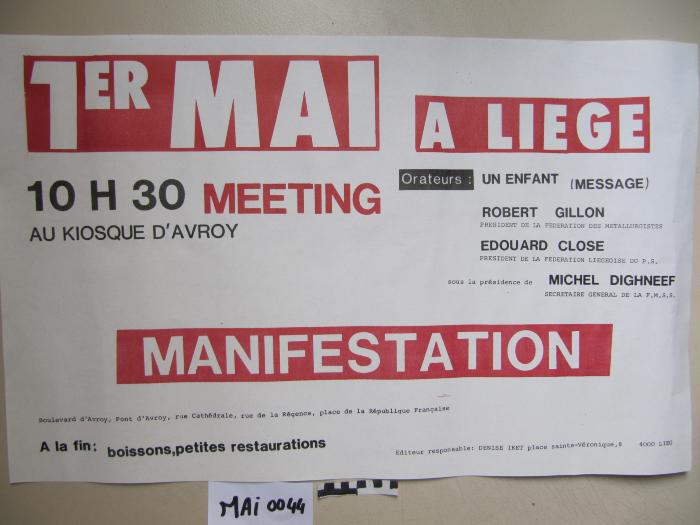 Le 1er mai c'est aussi l'affaire des jeunes (ARC-C AFF MAI 0046)
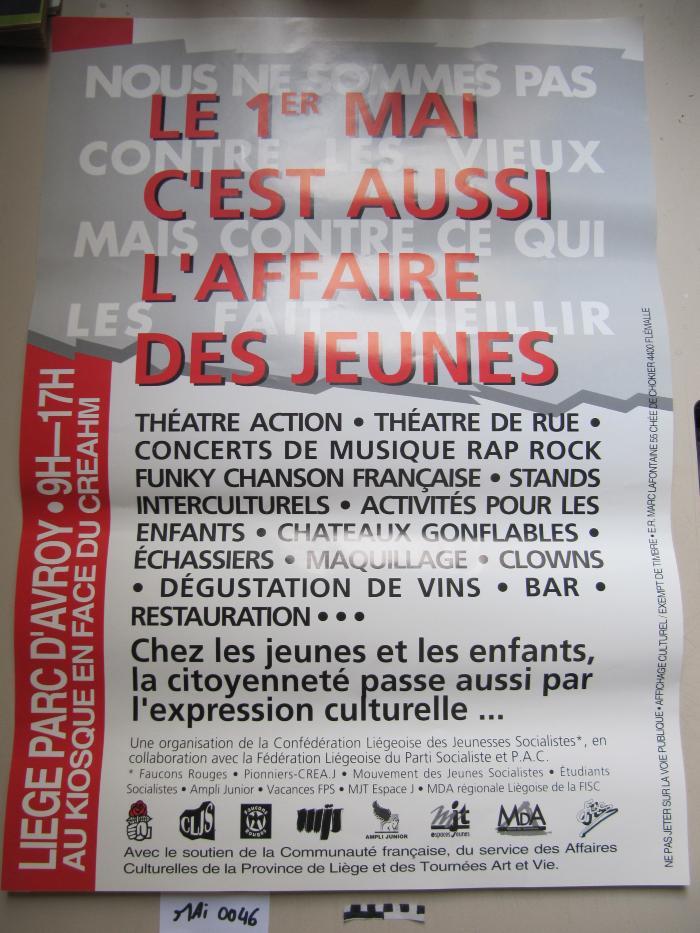 Fonds France Truffaut (ARC-P TRU-F)
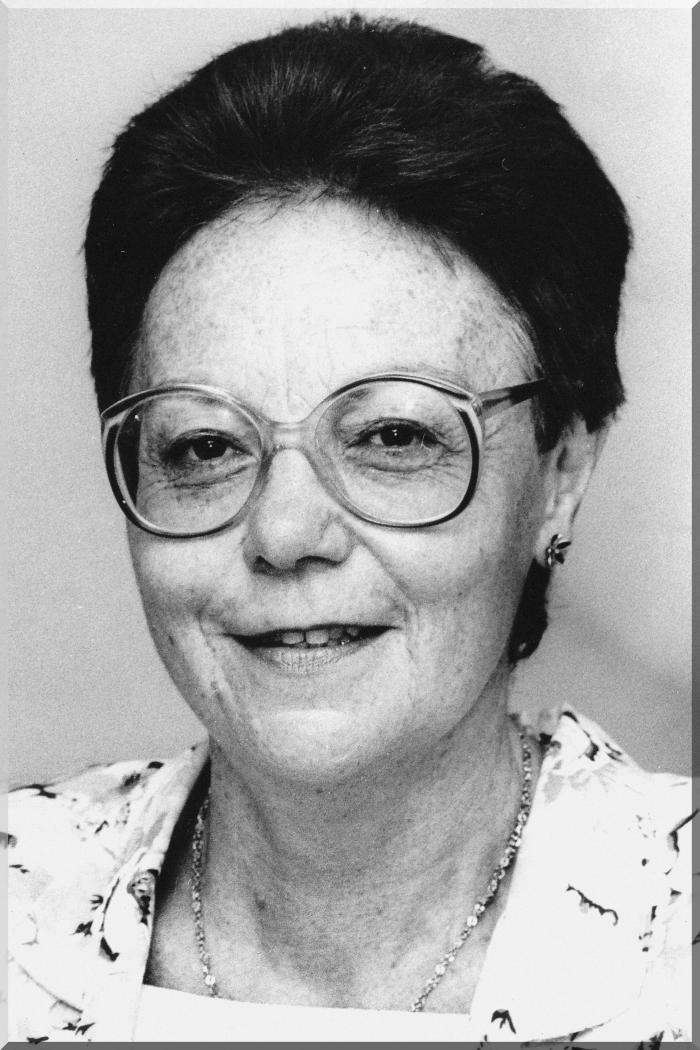 July 6 2009 at 3:07:01
Recueil des lois électorales belges : concernant les élections législatives et provinciales coordonnées et annotées (BIB 17932)
March 17 2016 at 3:03:02